Spamming Botnets: Signatures and Characteristics
Introduction of AutoRE Framework
Introduction
Paper: Spamming Botnets: Signatures and Characteristics
Authors: Yinglian Xie, Fang Yu, Kannan Achan, Rina Pangigraphy, Geoff Hulten*, Ivan Osipkov*
Microsoft Research, Silicon Valley
Microsoft Corporation*
Presented at: SIGCOMM ‘08, August 17-22 2008, Seattle, Washington, USA
Special Interest Group on Data Communication (SIGCOMM), a group of the Association for Computing Machinery (ACM).
Introduction
Figures in presentation credited to original paper
 Presentation by Jon Rhoades – Digital Forensics Program – UCF
Questions during presentation are welcome
Speaking without understanding is just a waste of everyone's time
Overview
Developed AutoRE
What it is. 
Spam signature generation framework
Targets botnet-based spam by using URLs in the SPAM
Determines botnet members
Output is regular expression signatures to detect botnet spam
What it is not. 
A traditional reactive method such as RBL, Spamhaus, etc. 
A system requiring pre-classifying of IPs or message content
A framework that has a need for whitelists
AutoRE Details
Input - volume of unfiltered and unclassified Email messages
Output 
set of SPAM URL signatures
botnet host IP addresses
Comprised of 3 modules
URL Pre-Processing
Group selector
RegEx generator
Fundamental observation is botnet spam contains URLs (74%). The goal is to get the recipient to go to the main URL of the message.
URL Pre-Processing
Extracts data and groups according to web domain
Extracted Data
URL string
Source server IP
Email sending time
Drops forwarded emails (17% of sample)
Dropped email with no URL 
Partitioning observation
Identify SPAM campaigns
Advertise same product or service from same domain
$$ They are not spamming you just to spam you $$
URL Pre-Processing Challenges
Multiple URLs in messages
Common sites randomly added for confusion. (www.w3.org, etc.)
Email in the same campaign will still have a common URL
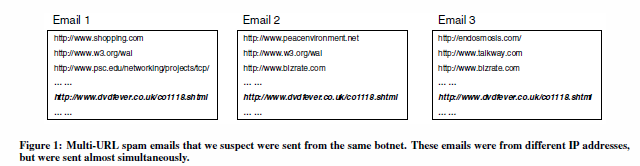 URL Pre-Processing
Polymorphic URLs
Random strings
User based information
How to deal with them
An email message could be in multiple URL groups
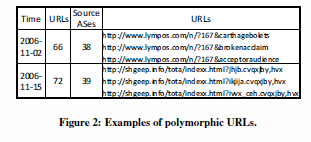 Group Selector
Find the URL group that best identifies SPAM campaign
Spam campaigns are “bursty”
Use factors to create a score of URL groups
Total number of IP addresses that sent at least one URL in a group in a finite time period. 
URL groups with sharp spikes are ranked higher
Regular Expression Generation
Detailing
Generate regular expression rules to match URLs included in selected URL group
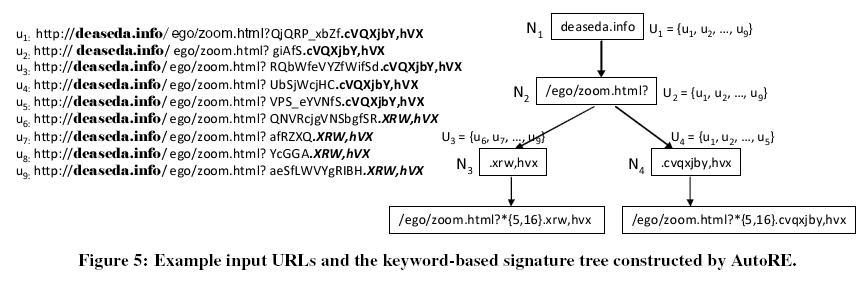 Regular Expression Generation
Generalization
Merge domain-specific expressions into domain-agnostic expressions
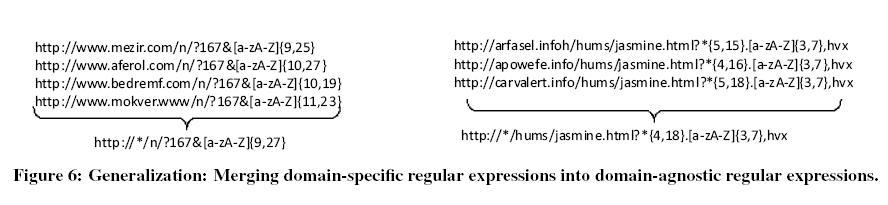 Expression Signature Findings
Complete URL expressions (CU)
Example
www.spamerrRus.ru/freebluepills.html?steal_credit_card
Accounted for 70-80% of spammer campaigns
Regular Expression (RE)
Example
http://*/n/?167&[a-zA-Z]{9,27}
Accounted for 20-30% of spammer campaigns
AutoRE Performance
3 Month Sample of Email from Hotmail
5.38M messages in sample
7,721 botnet based spam campaigns
340,050 unique botnet host IP addresses
580,466 spam messages 
Regular Expression
10 times better then complete URL (fixed string)
10-30 times better than token matching in regards to false positives
AutoRE Performance
Low false positive rates
 .2% (SPAM) .5% (Botnet Host)
Detected SPAM that passed through other solutions
Detected 16-18% of SPAM that passed well know solutions (Spamhaus)
Adapt to domain modifications tracking SPAM URLs. 
Being domain agnostic and adapting to new domains AutoRE was able to capture 15 times more SPAM.
Contributions
Provided a framework (AutoRE) to consider for battling botnet spam
Traditional method is not fast enough to catch spam campaigns that might come and go within a day or two
In-depth analysis of spamming botnet characteristics
Spam campaigns doubled in 8 months
Botnet hosts increased 10%
Email content varies greatly URLs have patterns
Different campaigns have similar email patterns showing they are probably using same tools
Weakness
Not actionable for IT security groups
Not clear on how well it works real-time to stop bursty spam campaigns, left for future work
If AutoRE became popular spammers could engineer to make it less effective
Simple new top-level domains a.com, b.com hard to pick up patterns
Add more legit domains to SPAM
Use URL redirection techniques
Establish a forwarding process for SPAM
Google search of AutoRE Spam did not pick up much
Improvement
Run it in production
Start with a company 
Move on to a University
Try a large provider like hotmail.com
Provide a whitelist capability